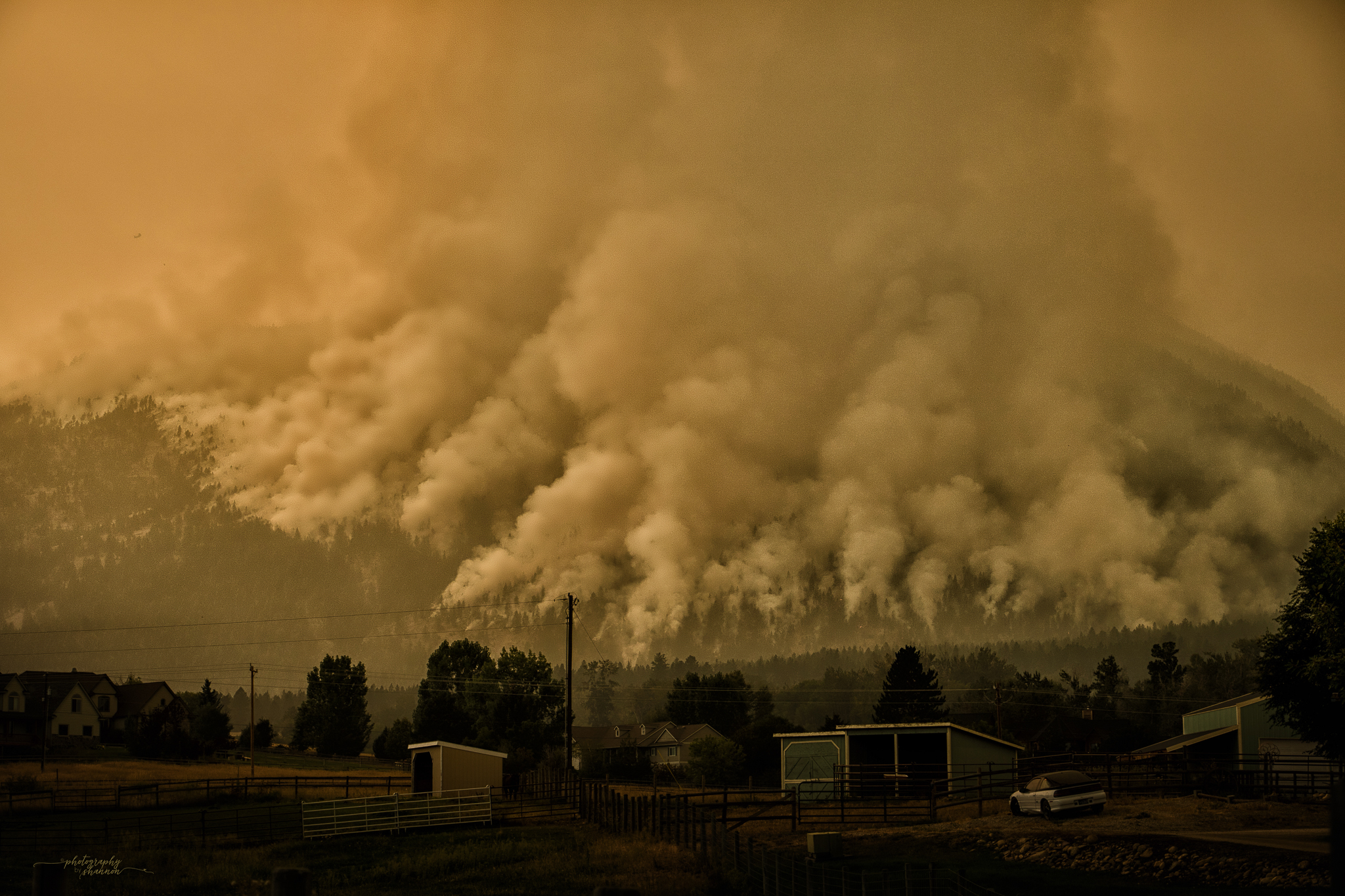 Public health response at the small community scale
Sarah Coefield, Air Quality Specialist
Missoula City-County Health Department
Wildfire Smoke: A Growing Threat to Air Quality and Public Health
BC Lung Association; Vancouver, BC; February 6, 2019
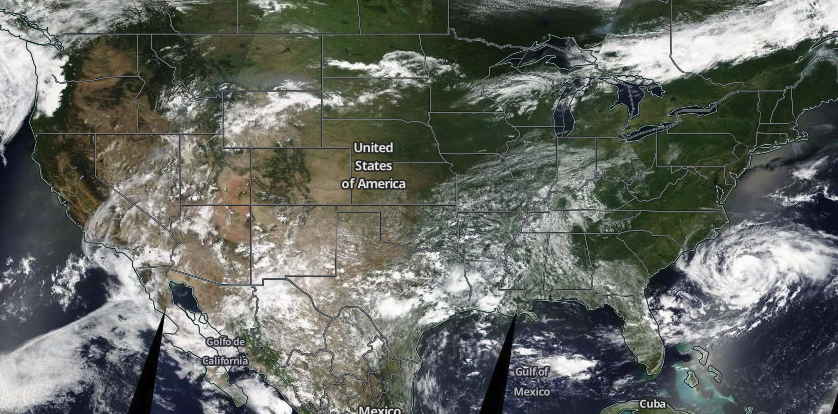 Missoula
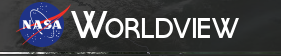 Missoula County
~117,000 Residents	|	2,618 mi2	|	2 Air Quality Specialists
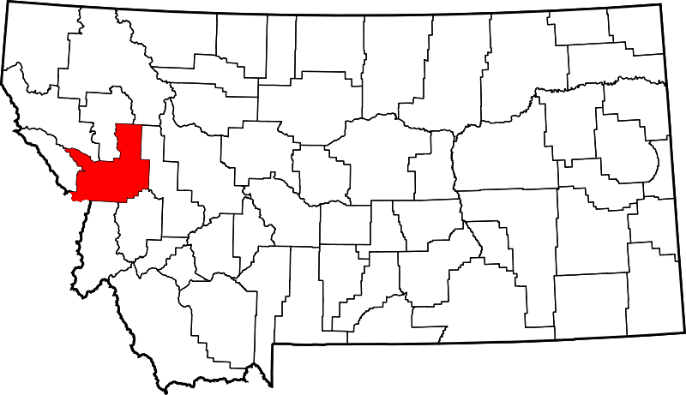 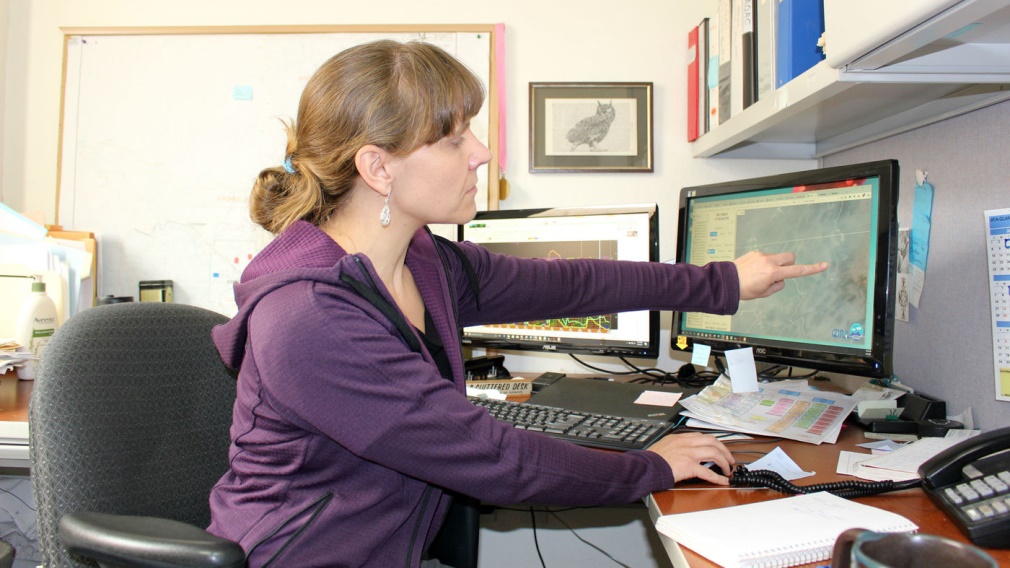 Air quality specialist tasks during wildfire season:
Monitor air quality
Provide health advisories to the public
Collect snazzy smoke photos
And also do everything else the job normally requires (divide and conquer)
As of 2017: Coordinate the county’s public health response to wildfire smoke
Missoula County’s public health response to wildfire smoke
Wildfire Public Health Strategies
Traditional
New Direction
Monitor air quality
Issue health advisories
Emphasize reducing activity levels and staying inside
Monitor air quality
Issue health advisories
Emphasize reducing activity levels and staying inside with filtered air
Create clean air spaces
Direct interventions
Policy/Institutional controls
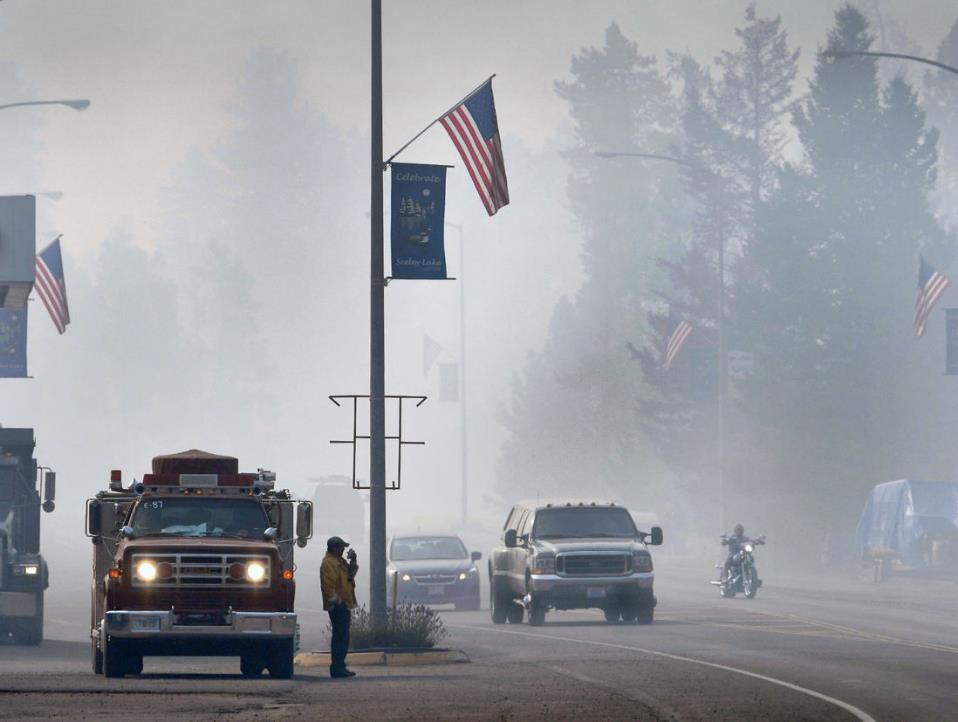 Seeley Lake
35 mornings of hazardous air quality in 2017
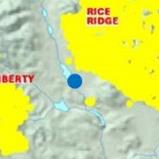 Photo credit: Kurt Wilson, Missoulian
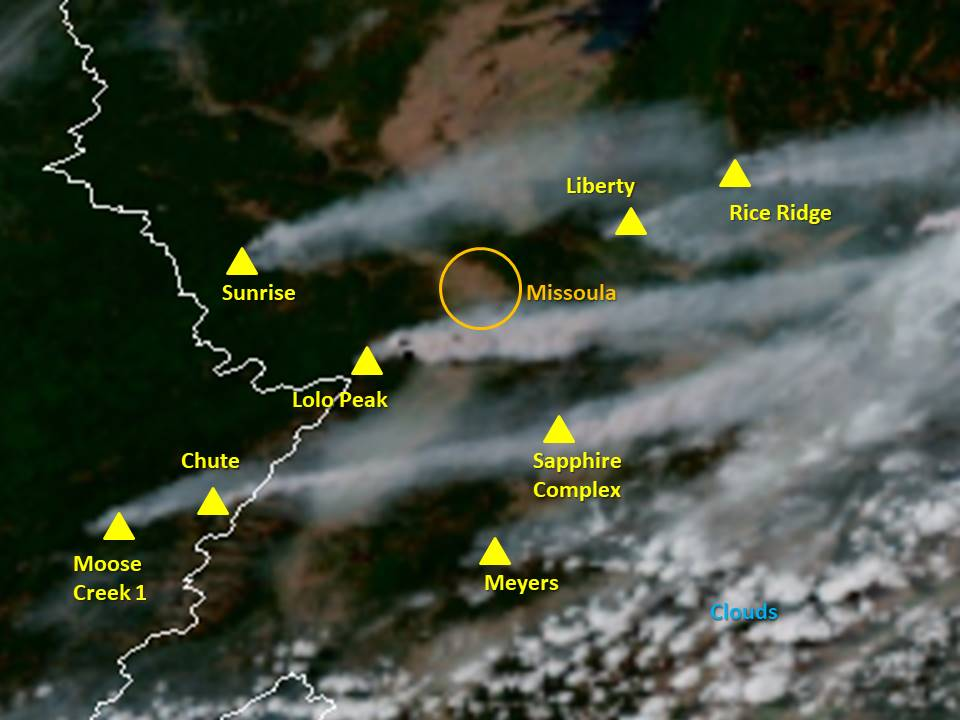 Current air quality conditions
Where the smoke is coming from
Fire activity
Smoke behavior
How conditions will (or won’t) change during the day
Where to find cleaner air
How to stay protected from the smoke
Public health messaging for wildfire smoke
Call to leave Seeley Lake
Recommending an entire community (even a small one) leave the area for smoke turned out to be a nonstarter.  It would be even more difficult for larger communities
Public meetings
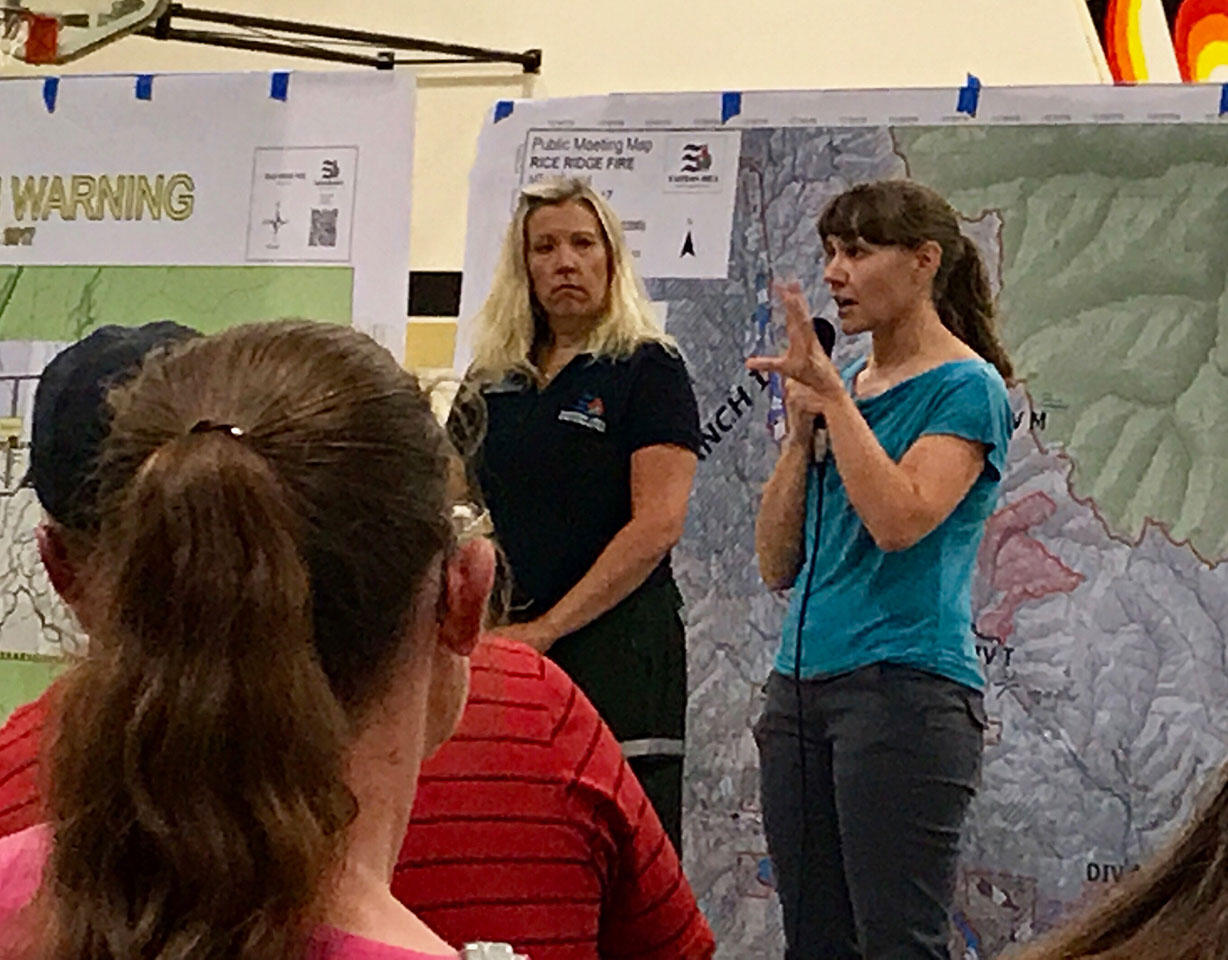 Air quality staff attended community meetings to explain MCCHD’s recommendations, answer questions about the smoke
Attending meetings may not have as much impact in larger communities -  lower percentage in attendance and less word of mouth
A public/private partnership born out of a shared desire to protect the public from wildfire smoke led to a smoke-ready pilot project in 2017.  The project provided HEPA PACs to home-bound seniors with respiratory challenges and families with new babies.  The project ballooned in response heavy wildfire smoke to include clinic patients and small elementary schools.
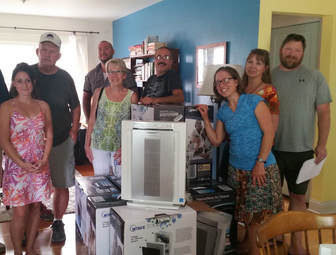 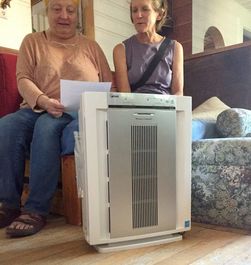 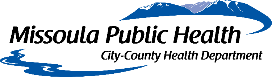 Intern Terri with volunteers from Lion's Den Ministries - getting ready to deliver filters.
A happy air cleaner recipient!
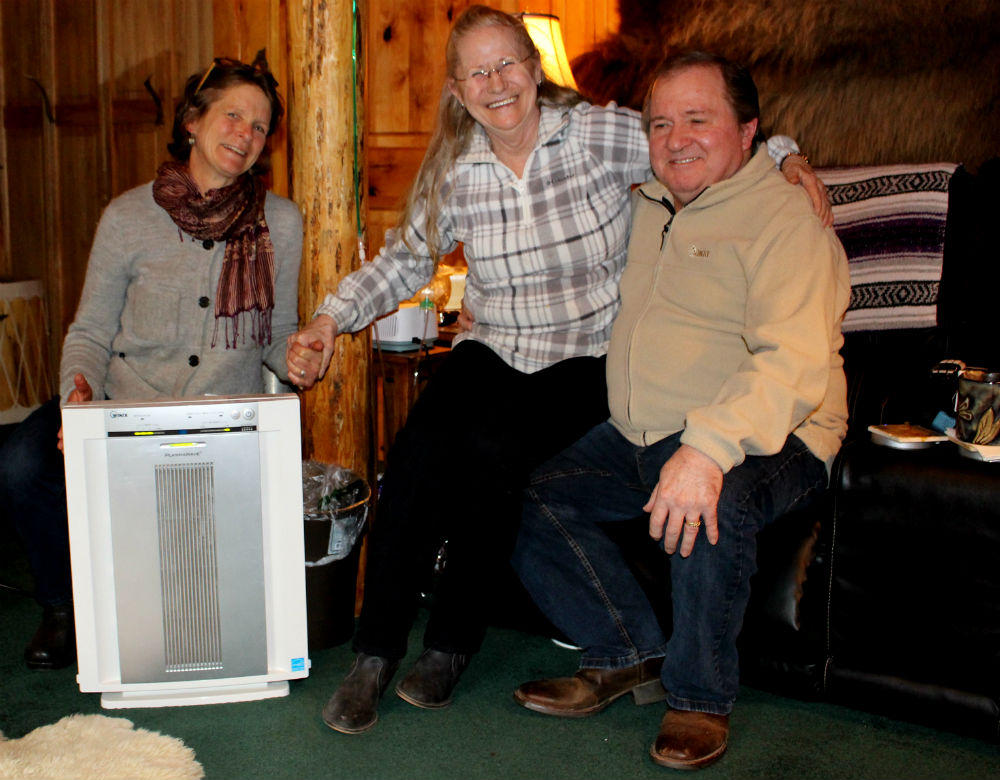 Helping Individuals
Climate Smart Missoula donated 25 portable air cleaners (PACs) to Seeley Lake health clinic patients and 5 PACs to the clinic itself.
“I believe that machine saved my life,   I really do.”
	-Don Dunagan, Seeley Lake resident
Photo and quote: “Summer of Smoke Exposes Need For Clean Indoor Air In Montana,” Nora Saks, Montana Public Radio, 1/3/18
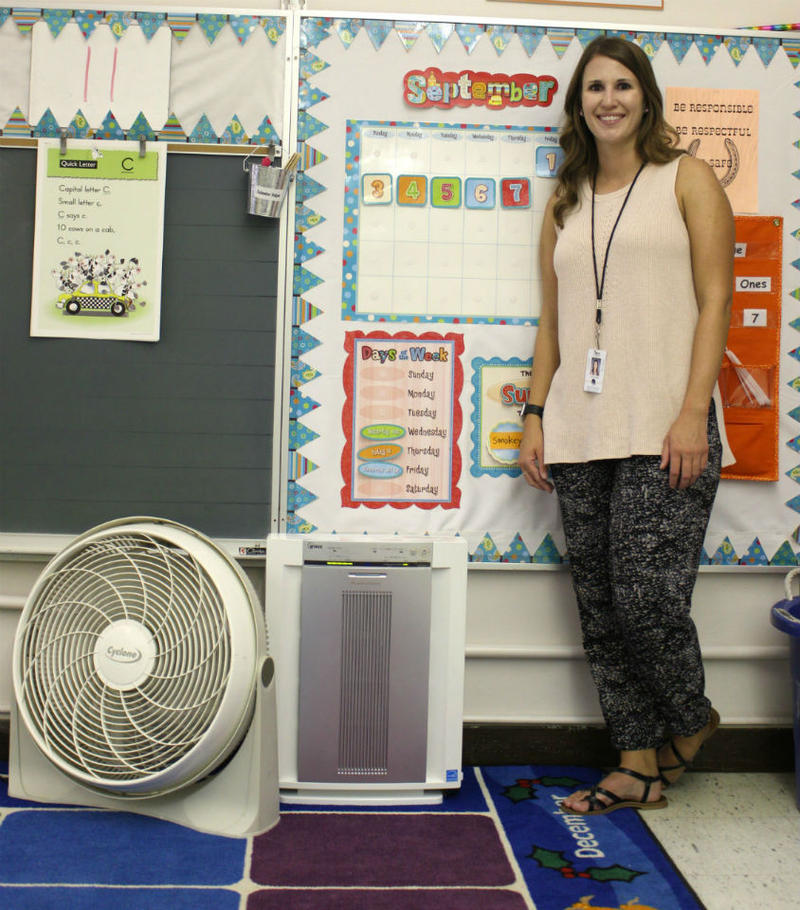 Helping schools
Elementary school classrooms in the hardest hit areas received PACs from MCCHD, CSM and other nonprofits.
157 filters in schools = ~$20,000
It would take ~$150,000 to buy PACs for the remaining Missoula County public school classrooms with MERV 8 or less filtration
2018 Smoke-Ready Efforts in Missoula County
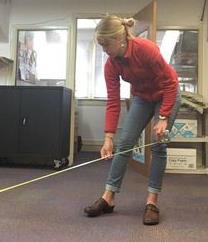 CSM measuring classroom square footage to determine number of PACs needed to provide clean air
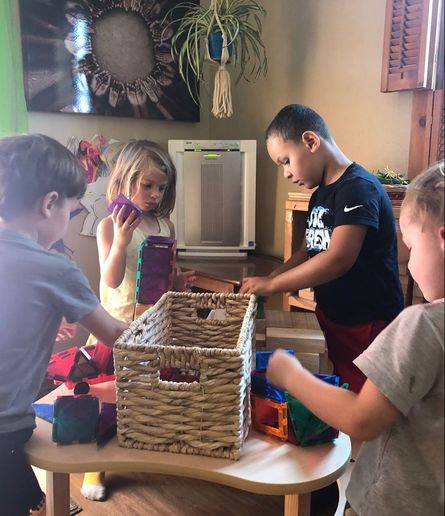 PAC in a local preschool
Continue to purchase portable air cleaners (PACs) with HEPA filtration to grow our cache and prepare for the next wildfire season.
Prepare a wildfire smoke adaptation/mitigation plan for the county
Continue encouraging folks to seek out PACs before the smoke arrives.
Continue working with schools and public buildings that are under construction to encourage the use of wildfire smoke-ready filtration systems.
Climate Smart Missoula received funding from United Way of Missoula County to create a community needs assessment.  The assessment describes the current ventilation systems in public schools and proposes options and strategies for providing clean air to students.  Our next goal is to describe the ventilation systems in indoor athletic and fitness facilities.
MCCHD is working on a state legislation to commission a study that will hopefully lead to the creation of a bill or policy for smoke-adapted communities in Montana
Ongoing Efforts for MCCHD and CSM
Wildfire Smoke Response in Okanogan County
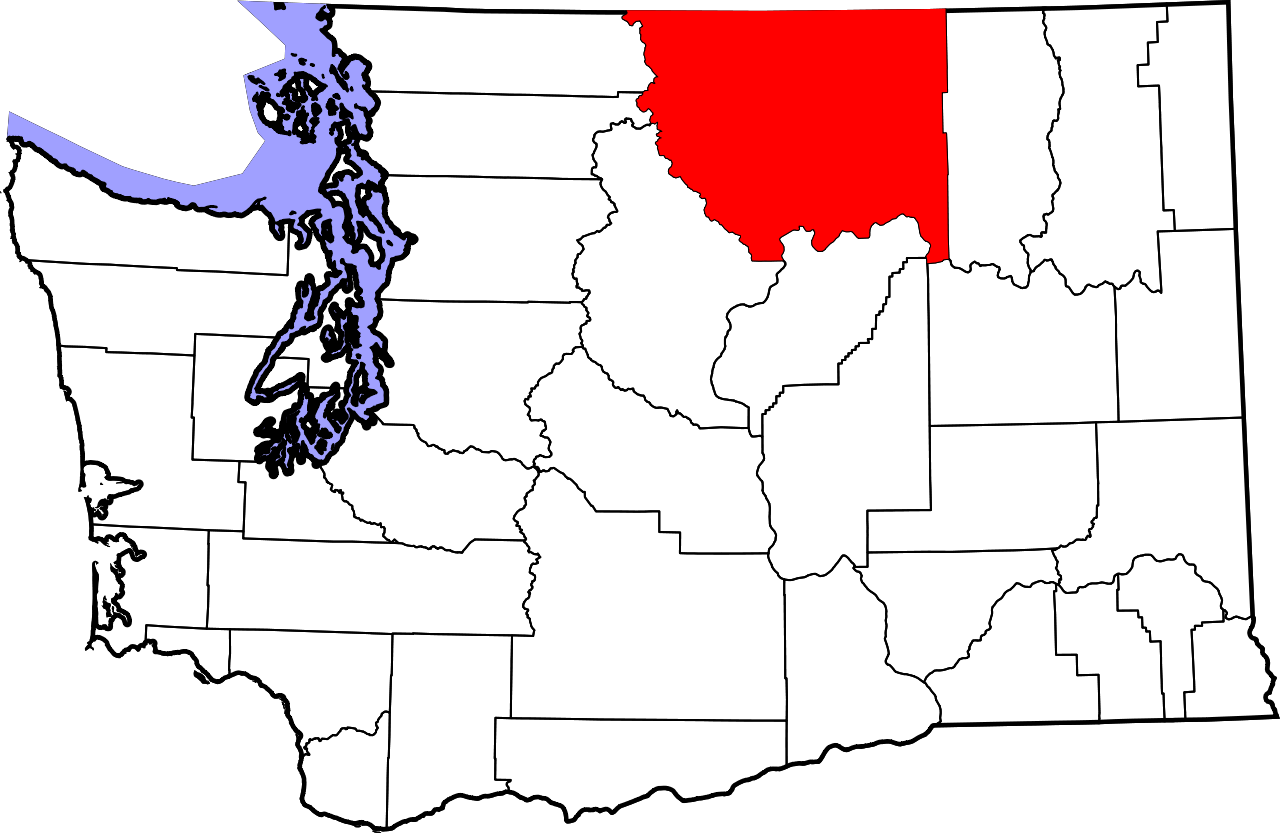 Colville Reservation
Methow Valley
Colville Tribe
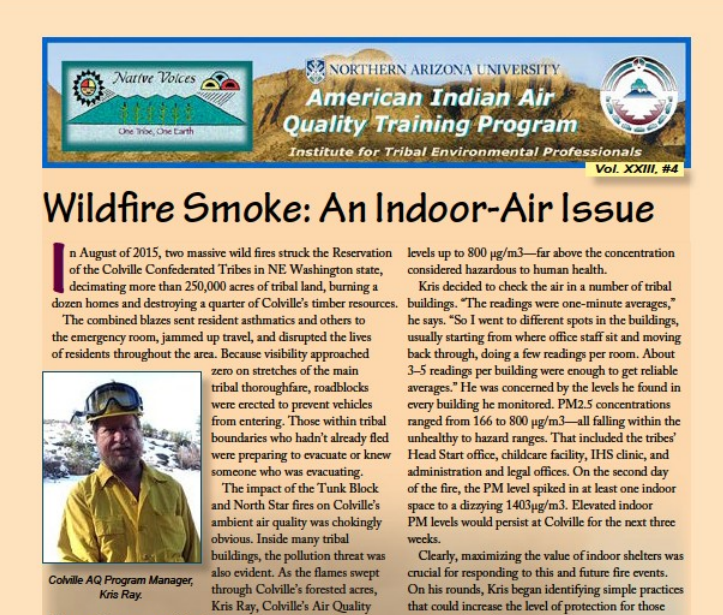 2015: 40 PACs to residents (FEMA grant)
Indoor air monitoring showed significant levels of wildfire smoke inside buildings
AQ Program manager partnered with Emergency Services and health workers during heavy smoke to assist vulnerable residents
Health and air staff plan to produce smoke-ready communities guidance for what to do before, during and after a fire
Website: https://www.cct-enr.com/smoke/
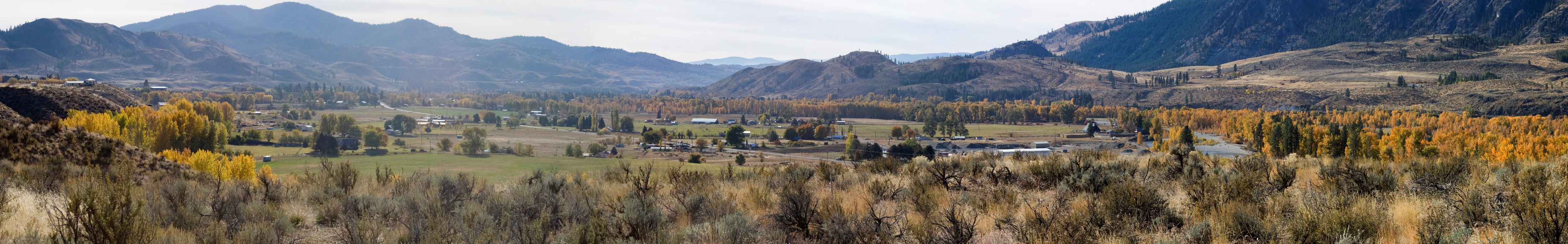 Methow Valley, WA
Methow Valley Clean Air Project
Partnering with UW in a grant application to create a wildfire smoke public health action plan specifically applicable to small, rural communities
Created a low-cost sensor network and “Clean Air Ambassador Program” of 22 purple air monitors spanning a 60 mile populated watershed placed with individuals, schools, towns, and businesses.
Coordinating with Okanogan River Airshed Partnership on smoke-ready workshops
Limited resources from local health department/emergency response
Health and emergency response agencies are receptive to the need for action, but they’re not willing/able to take leadership roles
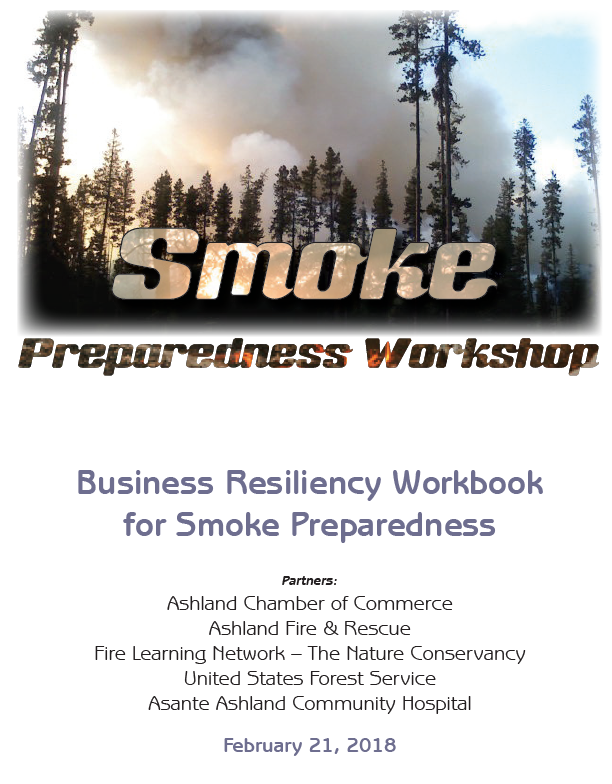 Ashland, Oregon – SmokeWise Ashland
Business resiliency workshop for smoke preparedness
Outreach materials in English and Spanish
Website: smokewiseashland.org
Multiple local partnerships – government, business and medical
Upcoming: Cleaner air program for businesses, clean air spaces for Ashland public schools, continued work with community partners, updated outreach materials
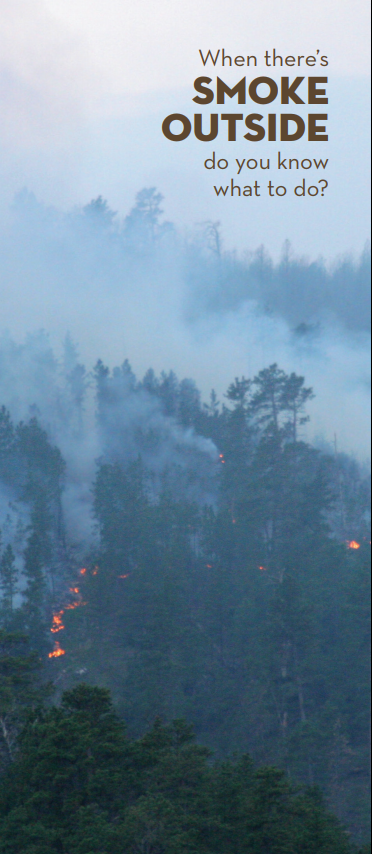 [Speaker Notes: Important to outreach to organizations that manage]
Oregon Wildfire Response Protocol for Severe Smoke Episodes
Developed in response to recent wildfire seasons
Provides a cohesive wildfire smoke message for local health departments to share with their communities = support for smaller communities without the resources to create their own messaging
Recommends local community clean air shelters when air quality becomes very unhealthy or worse – unclear how that would work in small communities/who would be responsible for setting up and funding a shelter
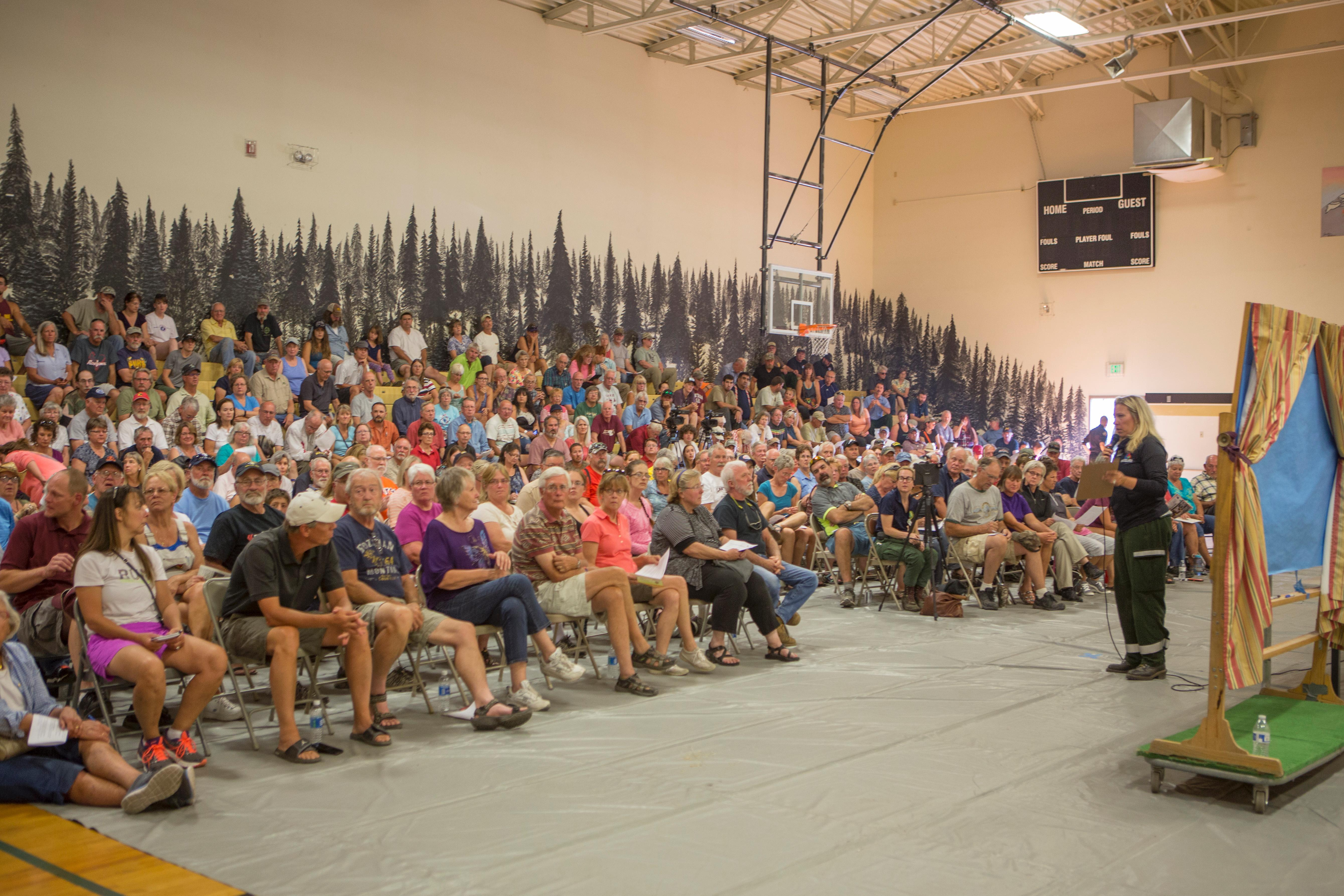 Everyone breathes the same air
Everyone needs information about risks from smoke and how they can protect themselves
There will be vulnerable/sensitive individuals
There will be people who need extra help
Rice Ridge Fire community meeting in Seeley Lake, MT
Communities of all sizes share certain traits
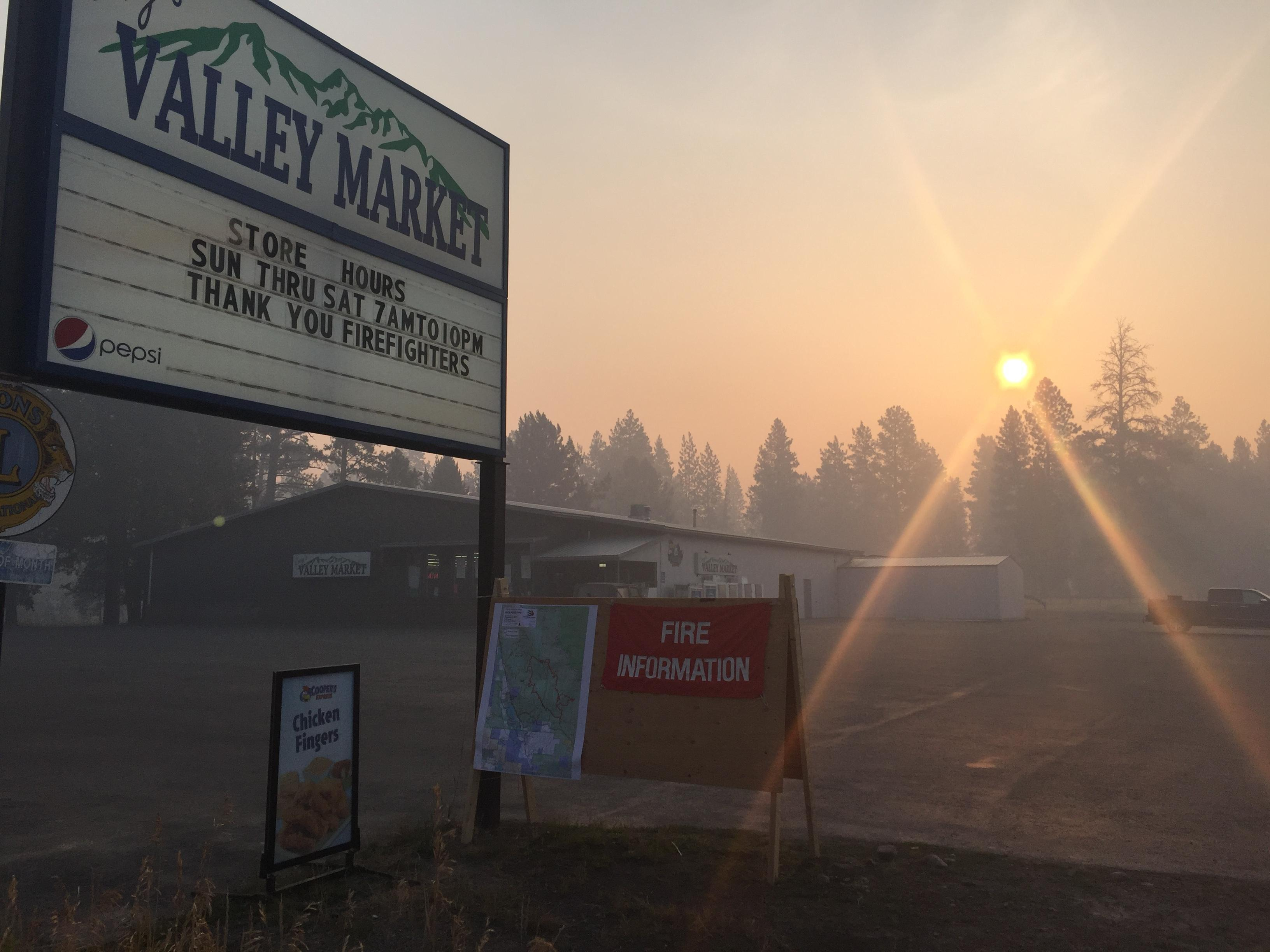 Challenges in small communities
Harder to get attention (i.e. funding or support) drawn to your area
Fewer resources and less expertise on-hand
When smoke response falls on health department staff, the emergency preparedness coordinator may be a public health nurse with little wildfire smoke experience. 
Communities are unlikely to have a smoke response plan in their disaster and emergency mitigation plans.
Less likely to have air quality monitoring
56 counties in Montana; 15 counties have permanent PM2.5 monitors
Heavier reliance on state/regional smoke messaging and support, and that messaging may not make it to its audience
Opportunities in small communities
As community size grows (or as resources shrink):
Help small communities become self-sufficient
Find trusted community leaders and build networks 
Work in culturally appropriate ways.
Encourage community members to create clean indoor air spaces at home and give specific instruction on how to do this.
Provide ideas for creating community clean air spaces, as well as programming (e.g. movies, open play time for families, musical concerts) to combat anxiety and social isolation, as well as opportunity for information dissemination.
Encourage low cost solutions
Provide low-cost indoor air monitors (and training on appropriate use) 
Encourage indoor air monitoring
Build cultural shift towards protecting health and building true resiliency to wildfire smoke
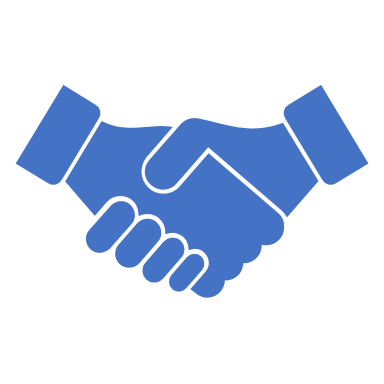 Potential partners
Nonprofits
Chamber of Commerce
Charitable foundations
Local hospitals
State and federal agencies
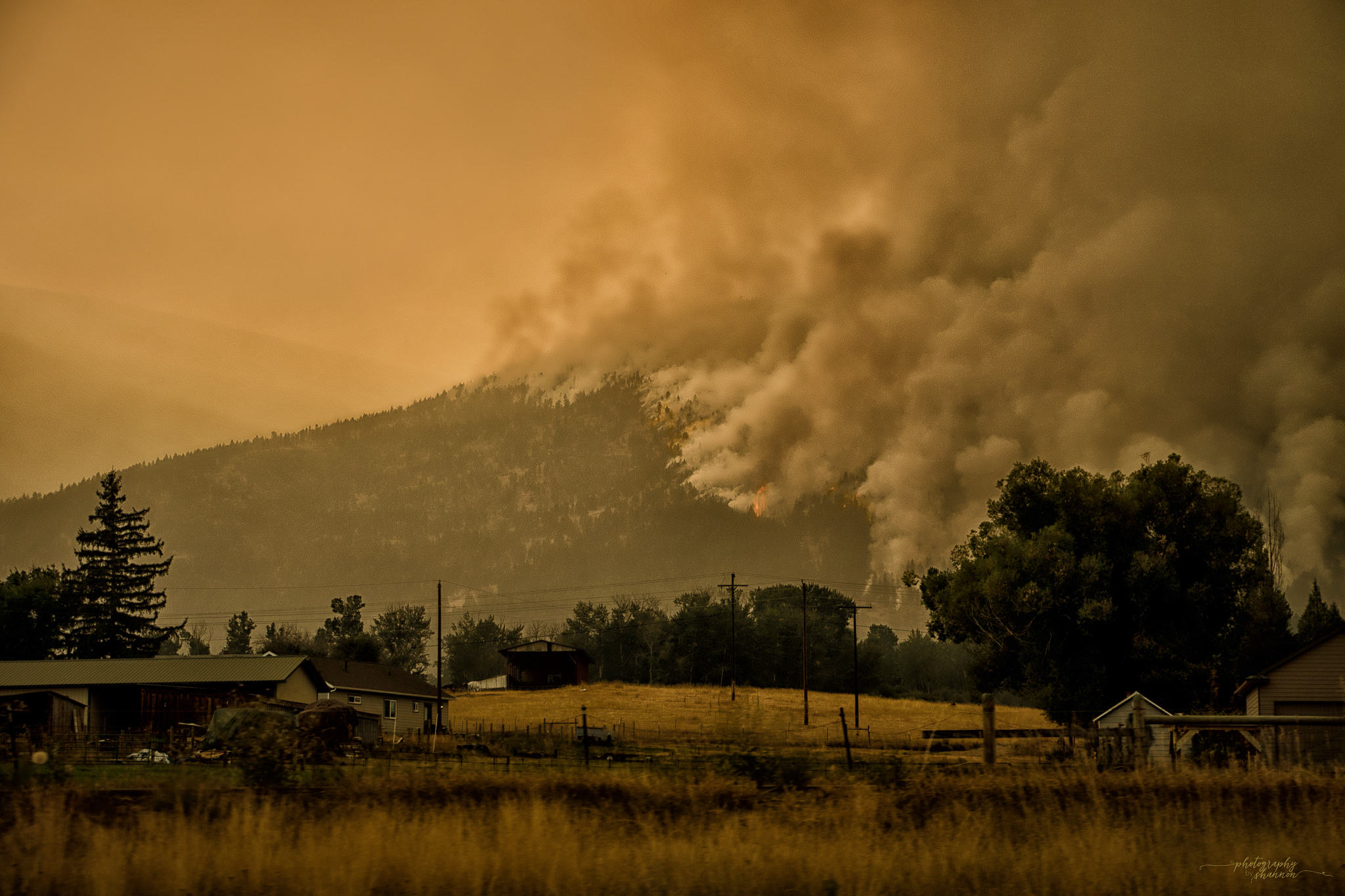 Take home:
Find a way to get relevant smoke preparedness and health advisory information to the community.  News broadcasts from larger towns and health department Facebook posts probably aren’t going to cut it.
Small communities will be culturally different - this can be a strength, but can also make messaging more of a challenge
Plan ahead.  Plan ahead.  Plan ahead.
Figure out how you’re going to answer the mask questions.
Even when they’re the right response, evacuations for smoke probably aren’t the best response
If you choose direct interventions, prepare to triage recipients
Create partnerships with other organizations
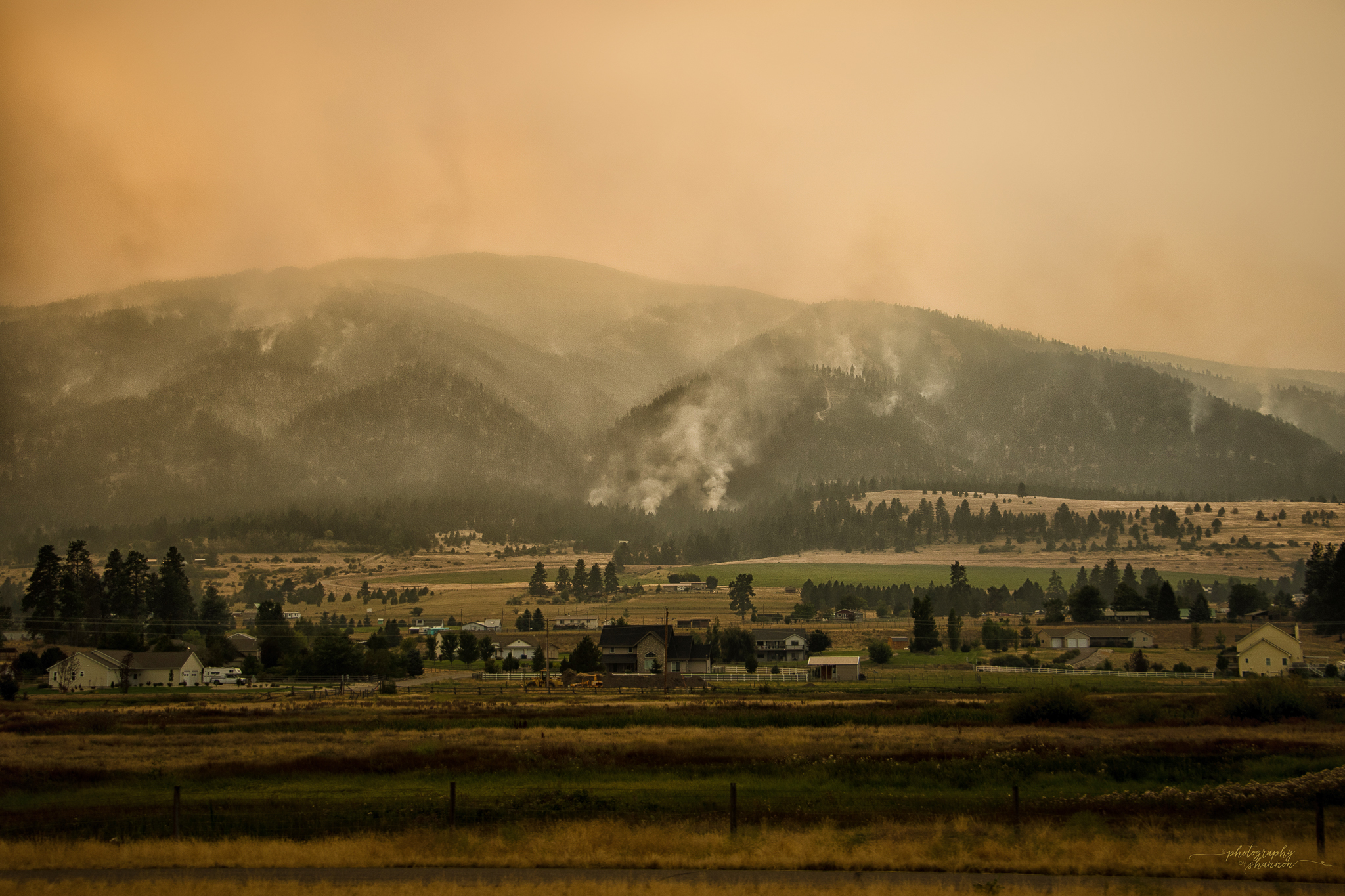 Questions?
Sarah Coefield
Air Quality Specialist
MCCHD
scoefield@missoulacounty.us
(406) 258-3642